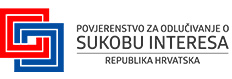 PODNOŠENJE 
IMOVINSKE KARTICE 
I PROVJERA PODATAKA






OŽUJAK 2022.
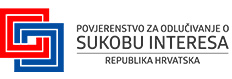 SVRHA IMOVINSKE KARTICE

jedna je od temeljnih dužnosti obveznika Zakona o sprječavanju sukoba interesa

javnom objavom postiže se uvid zainteresirane javnosti u sadržaj, izvor i način stjecanja imovine obveznika i članova njegove uže obitelji,   

Povjerenstvo, kao samostalno i neovisno državno tijelo, provjerava točnost prijavljenih imovinskih podataka,

učinkovit instrument sprječavanja sukoba interesa, zaštite  integriteta obveznika i jačanja transparentnosti u obnašanju javnih dužnosti i povjerenja građana.
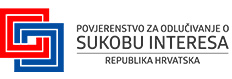 PRAVNI IZVOR OBVEZE I NAČINA 
PODNOŠENJA IMOVINSKE KARTICE

Zakon o sprječavanju sukoba interesa - ZSSI 
     („Narodne novine“, br. 143/21., na snazi od 25.12.2021.),
     -  čl. 10. ZSSI-a -  osnove obveze podnošenja
     -  čl. 11. ZSSI-a -  sadržaj imovinske kartice 
     -  čl. 12. ZSSI-a -  dostavljanje i prikupljanje podataka
     -  čl. 13. ZSSI-a -  objava imovinskih kartica
     -  čl. 14. ZSSI-a -  povreda obveze podnošenja im. kartica
     -  čl. 24. – 29. ZSSI-a -  provjera ispunjavanja obveze i točnosti podataka

-   Pravilnik o imovinskoj kartici obveznika Zakona o sprječavanju
    sukoba interesa  
    („Narodne novine”, br. 8/22., na snazi od 20.01.2022.)

-   Pravila i upute za popunjavanje i podnošenje obrasca imovinske
    kartice  (www.sukobinteresa.hr)
    * na web-u „Detaljne upute za popunjavanje obrasca imovinskih kartica”.
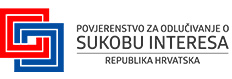 SADRŽAJ IMOVINSKE KARTICE

osnovni osobni podaci obveznika, njegova partnera i maloljetne djece
dužnost temeljem koje postoji obveza podnošenja,
ostale javne dužnosti koje obnašaju,
ostale djelatnosti koje obavljaju,
djelatnosti koju su obavljali u razdoblju 2 godine prije stupanja na dužnost te 1 godinu od kraja mandata,
podaci o imovini obveznika, njegova partnera i maloljetne djece, sa stanjem na dan podnošenja, ali ako nije podnesena u propisanom roku, podnosi se sa stanjem na dan isteka roka za podnošenje,
iznimno, godišnja imovinska kartica se podnosi u siječnju sa stanjem na zadnji dan prethodne godine
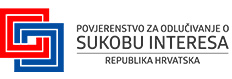 PODATCI O IMOVINI  OBUHVAĆAJU PODATKE O:

dohotku od nesamostalnog rada,  dohotku od samostalne djelatnosti
dohotku od imovine, imovinskih prava i kapitala
drugim vrstama dohotka te neoporezivim primicima,
-   nekretninama u knjižnom i izvanknjižnom vlasništvu,
o pokretninama upisanim u javne registre (vozila, plovila, zrakoplovi…)
o drugim pokretninama pojedinačne vrijednosti veće od 30.000,00 kn,
poslovnim udjelima i dionicama u trg. društvima, udjelima u društvima osoba te poslovnim subjektima samostalne djelatnosti (obrt, OPG i sl.)  

novčanoj štednji i kriptovalutama, vrijednosti veće od godišnjeg iznosa neto primitka obveznika
jamstvima, kreditima, dugovima i drugim obvezama,
dospjelim potraživanjima.
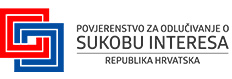 PODATCI O IMOVINI  OBUHVAĆAJU PODATKE O:

Sve rubrike podataka o imovini općenito sadrže podatke :
-  opis predmeta imovine (npr. vrsta nekretnine, marka/tip vozila, valuta…),
-  vrijednost predmeta imovine (približna trž. vr. nekretnine, nom. vr. dionice)  
-  način stjecanja predmeta imovine => po svim pravnim osnovama
    (npr. kupnja, darovanje, nasljeđivanje, doživotno uzdržavanje, sudska presuda…)
-  izvori sredstava za stjecanje (npr. prodaja, zaduženje, darovani novac) 
-  osnova novčanog primitka (od svih vrsta djelatnosti i svih osnova, osim  
    naknada putnih i drugih troškova za obavljanje dužnosti / rada)
-  isplatitelji primitaka,
-  osobe prema kojima postoji obveza i potraživanje, 
-  drugi podaci za usporedbu i provjeru točnosti im. kartice
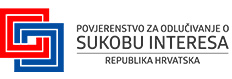 OBVEZNICI PODNOŠENJA IMOVINSKE KARTICE
 
obveznici taksativno navedeni u čl. 3. st. 1.  ZSSI,

drugi obnašatelji dužnosti koje imenuje ili potvrđuje Hrvatski sabor, imenuje Vlada Republike Hrvatske ili Predsjednik Republike Hrvatske (osim osoba koje imenuje predsjednik Republike Hrvatske u skladu s odredbama Zakona o službi u OSRH) - čl. 3. st. 2. ZSSI,

rukovodeći državni službenici koje imenuje Vlada Republike Hrvatske na temelju prethodno provedenog natječaja - čl. 3. st. 3. ZSSI
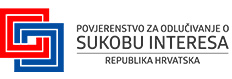 OBVEZNICI PODNOŠENJA IMOVINSKE KARTICE

novi ZSSI znatno proširio krug obveznika u čl. 3. st. 1.  ZSSI,

obveznici na regionalnoj i lokalnoj razini:

a)  u pravnim osobama osnovanim od RH 
     (koji nemaju nužno sjedište u Gradu Zagrebu):
-    predsjednici i članovi uprava (direktori) trgovačkih društava u kojima      
     RH ima većinski udio te njihova trgovačka društva kćeri,
-    ravnatelji lučkih uprava,
-    ravnatelji nacionalnih parkova i parkova prirode,
-    ravnatelji zdravstvenih ustanova 
     (klinički bolnički centri, kliničke bolnice, samostalne klinike, državni   
      zdravstveni zavodi)
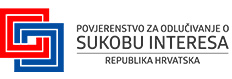 OBVEZNICI PODNOŠENJA IMOVINSKE KARTICE

obveznici na regionalnoj i lokalnoj razini:
b)  u pravnim osobama osnovanim od JLP(R)S 
-    župani, gradonačelnici, općinski načelnici i njihovi zamjenici 
-    predsjednici i članovi uprava (direktori) trgovačkih društava u kojima      
     JLP(R)S imaju većinski udio (pojedinačno ili zajednički) te njihova   
     trgovačka društva kćeri; 
-    upravitelji zaklada, osnovanih od JLP(R)S;
-    ravnatelji županijskih lučkih uprava;
-    ravnatelji javnih ustanova  osnovanih od JLP(R)S za upravljanje    
     zaštićenim dijelovima prirode (regionalni park, spomenik prirode i dr.);
-    ravnatelji županijskih uprava za ceste;
-    ravnatelji i predsjednici regionalnih i lokalnih razvojnih agencija; 
-    ravnatelji županijskih zavoda za prostorno uređenje;
-    ravnatelji ustanova u zdravstvu kojima je osnivač JP(R)S 
     (opće bolnice, specijalne bolnice, zavodi za hitnu medicinu, za javno 
      zdravstvo i drugi, domovi zdravlja, poliklinike, lječilišta, ustanove za   
      zdravstvenu njegu, ustanove za palijativnu skrb, ljekarničke ustanove).
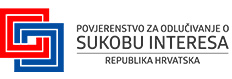 OSNOVE (SVRHE) I ROKOVI ZA PODNOŠENJE 
IMOVINSKIH KARTICA

Stupanje na dužnost
-  Rok:  najranije na dan stupanja do 30 dana od stupanja na dužnost,
-  Stanje:  na dan podnošenja / na zadnji dan roka (ako se kasni).

Godišnja obveza podnošenja
-  Rok:  od 1.1. (*iznimno od 1.12. prethodne godine) do 31.01., 
-  Stanje:  na dan 31.12. prethodne godine,
-  prijavljuju se sve promjene u prethodnoj godini mandata,
-  podnosi se obavezno, i ako nije bilo promjena,
-  podnosi se za svaku godinu proteklu u cijelosti na aktivnom mandatu.

Prestanak obnašanja dužnosti
-  Rok:  najranije na zadnji dan mandata do 30 dana od kraja mandata,
-  Stanje:  na dan podnošenja / na zadnji dan roka (ako se kasni)
                * u pogledu primitaka od dužnosti – zadnji ostvareni primici
-  ne podnosi se ako obveznik nastavlja na novom mandatu na istoj dužnosti
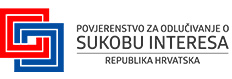 OSNOVE (SVRHE) I ROKOVI ZA PODNOŠENJE 
IMOVINSKIH KARTICA

Ponovni izbor/imenovanje na istu dužnost
-  Rok:  najranije na 1. dan novog mandata do 30 dana od početka mandata,
-  Stanje:  na dan podnošenja / na zadnji dan roka (ako se kasni),
-  kod stupanja na istu dužnost podnosi se samo ova, jedna IK, bez  
   IKza prestanak prethodnog mandata.

Protek 12 mjeseci od prestanka obnašanja dužnosti
-  Rok:  najranije na dan proteka 12 mjeseci od zadnjeg dana mandata, a  
             najkasnije 15 dana od toga dana,  
-  Stanje:  na dan proteka 12 mjeseci od zadnjeg dana mandata
-  ne podnosi se ako je prije isteka 12 mjeseci stupio na novi obveznički mandat 

Ispravak podataka 
-  za ispravljanje pogrešno navedenih podataka u prethodnoj objavljenoj IK
-  ne služi za prijavu promjena nastalih nakon zadnje podnesene IK
-  ako je IK radi ispravka podnesena do 30 dana od objave pogrešne kartice =>  
   podatak se smatra točno prijavljenim već u toj prethodnoj IK
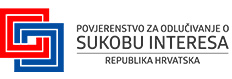 PODNOŠENJE IMOVINSKE KARTICE

Mogućnost podnošenja imovinske kartice imaju samo korisnici uneseni u Registar obveznika, kojima je otvoren korisnički račun.

Imovinska kartica može se podnijeti isključivo putem korisničkog računa, popunjavanjem i slanjem propisanog elektroničkog obrasca.

Obrazac imovinske kartice utvrđen je Pravilnika o imovinskoj kartici obveznika Zakona o sprječavanju sukoba interesa („Narodne novine“ br. 8/22.).
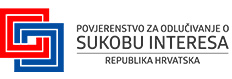 OTVARANJE KORISNIČKOG RAČUNA

podnošenjem ovjerenog zahtjeva za otvaranje korisničkog računa na obrascu koji se nalazi na web stranici Povjerenstva (www.sukobinteresa.hr/hr/user)

Registracijski e-mail
U zahtjevu je potrebno navesti e-mail adresu koja će obvezniku služiti za elektroničku komunikaciju s Povjerenstvom (primanje obavijesti o korisničkom računu i podsjetnika na podnošenje IK) te kao korisničko ime za pristup korisničkom računu.
Uputa: - uvijek dostupna e-mail adresa !

Nakon što zahtjev za otvaranjem korisničkog računa bude uspješno obrađen, na registracijski e-mail obvezniku će biti upućen e-mail s potvrdom korisničkog imena i uputom za određivanje lozinke za ulazak u korisnički račun.
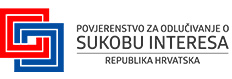 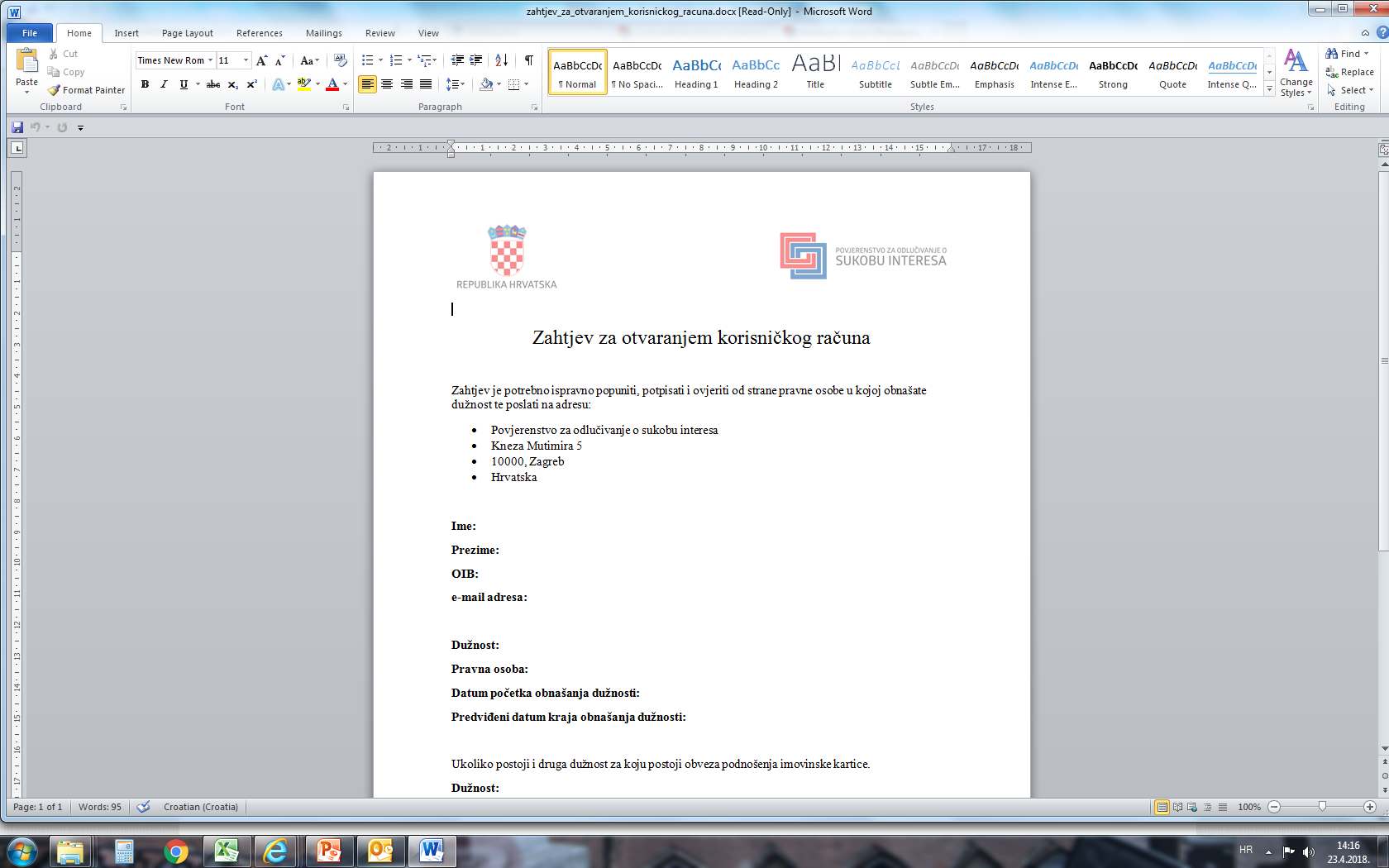 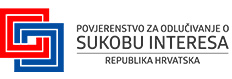 PREPORUČENI PREGLEDNICI

Pri ispunjavanju obrasca za podnošenje imovinskog stanja preporučeno je koristiti stolno ili prijenosno računalo sa jednim od sljedećih preglednika:
	
	Internet Explorer 10+
	Chrome v35+
	Opera v24+
	Safari 5.1
	Firefox v32+
           Microsoft Edge
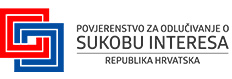 ULAZAK U KORISNIČKI RAČUN 
I OTVARANJE OBRASCA IMOVINSKE KARTICE

Prvi put - automatski prilikom određivanja lozinke,

Nadalje - putem internetske stranice Povjerenstva odabirom opcije „Korisnički račun” i unosom:
korisničkog imena 
(registracijski e-mail, naveden u zahtjevu za otvaranje korisničkog računa), i
lozinke, 
koju obveznik određuje sam temeljem upute koju zaprimi na e-mail prilikom aktivacije korisničkog računa 

Otvaranje obrasca IK 
=> klikom na izdvojeni crvenu poveznicu
(s bijelim tekstom „Podnošenje nove imovinske kartice” i dr.)
=> ako nema poveznice , obrazac je nedostupan
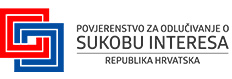 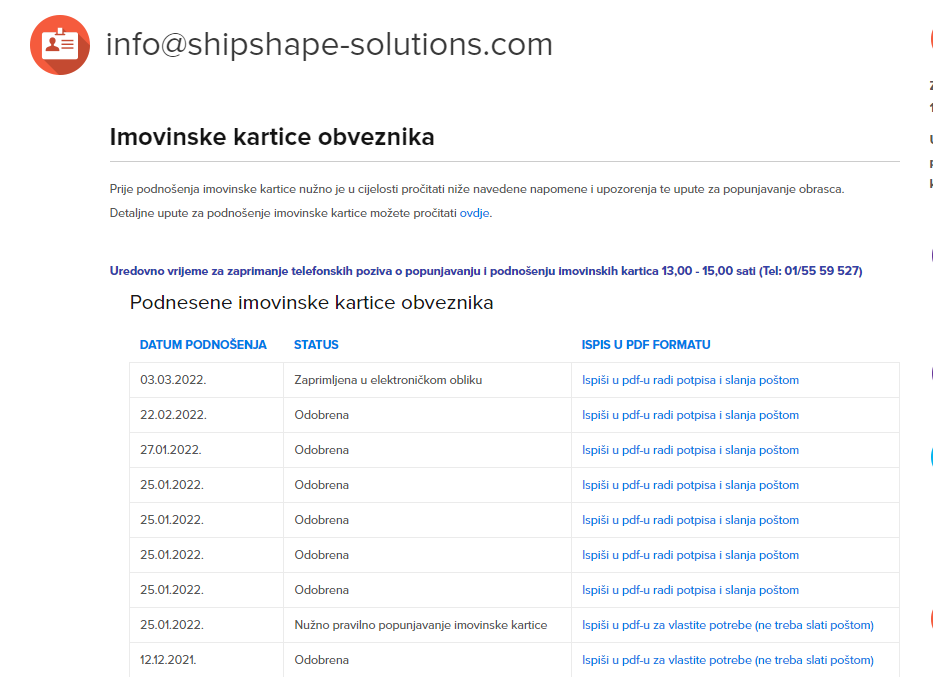 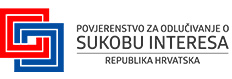 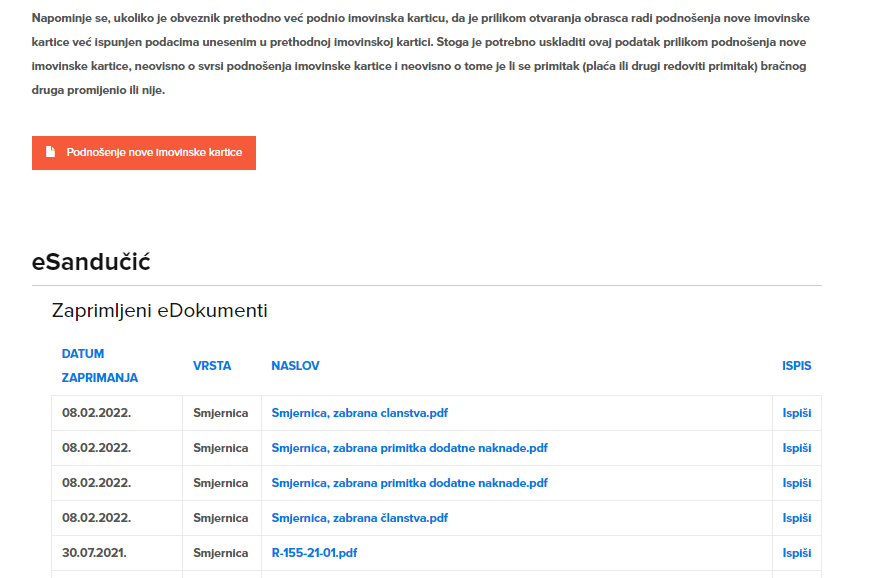 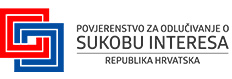 POPUNJAVANJE OBRASCA IMOVINSKE KARTICE

Obrazac se popunjava unosom teksta ili brojki ili odabirom opcije iz padajućeg izbornika.
 
Kod prvog podnošenja imovinske kartice potrebno je popuniti cijeli obrazac.

Prilikom pripreme obrasca imovinske kartice, web rješenje provjerava da li postoji prethodna imovinska kartica, podnesena na elektronskom obrascu, odnosno od ranije spremljeni podaci.

U slučaju da je obveznik već ranije popunjavao ili podnio takvu imovinsku karticu, spremljeni podaci odnosno podaci iz prethodno podnesene imovinske kartice će biti automatski dohvaćeni, a obrazac će biti automatski popunjen tim podacima.
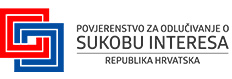 POPUNJAVANJE OBRASCA IMOVINSKE KARTICE

Prilikom popunjavanja obrasca imovinske kartice obveznik je dužan popuniti polja sa oznakom      .

Upis podataka u zelena polja nije obvezan.

Klikom na oznaku          uz pojedinu rubriku, otvara se
tekst sa uputom za popunjavanje te rubrike. 

Prilikom ispunjavanja obrasca svake tri minute podaci se automatski spremaju na što upozorava pojava zelenog polja u gornjem desnom uglu ekrana.

Popunjavanje se može prekinuti prije slanja te nastaviti ponovnom prijavom u korisnički račun i pristupom obrascu.
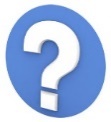 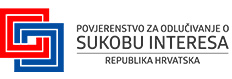 POPUNJAVANJE OBRASCA IMOVINSKE KARTICE

Nakon popunjavanja obrasca, obveznika se upućuje na provjeru ispravnosti popunjavanja obrasca.
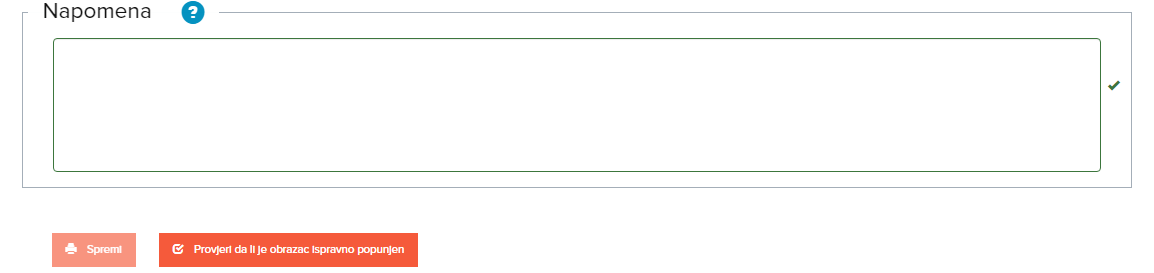 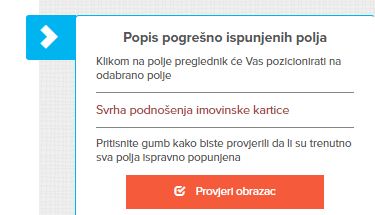 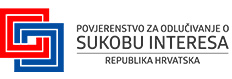 Ako je obrazac u potpunosti pravilno popunjen, sustav nudi opciju pregleda obrasca u pdf formatu, a nakon toga opcije načina potpisa i slanja ili nastavak uređivanja. 
Pritiskom na opciju „Nastavi uređivati“ omogućava se nastavak unosa ili izmjene podataka u obrascu.
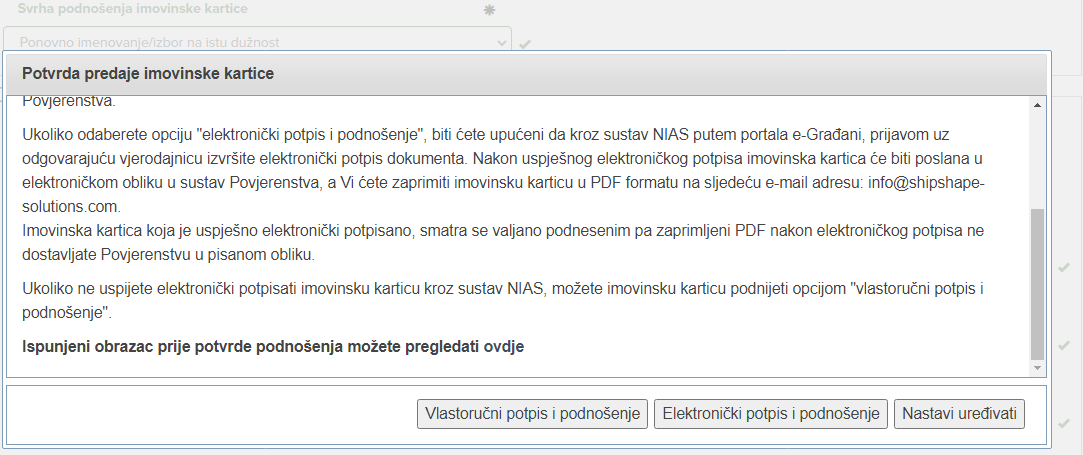 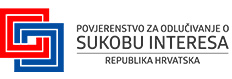 POTPISIVANJE I PODNOŠENJE IMOVINSKE KARTICE

A)   VLASTORUČNI POTPIS  -  generiranje PDF-a

Pritiskom na opciju „Vlastoručni potpis i podnošenje" 
=>  IK se šalje u elektroničkom obliku u sustav Povjerenstva,
=>  Obveznik se preusmjerava na korisnički račun, u tabelu   
      „Podnesene imovinske kartice obveznika”  
=>  generira se PDF format poslane IK  
=>  status poslane IK  - „PDF će biti dostupan za nekoliko minuta” 
      se mijenja u - „Ispiši u PDF-u radi potpisa i slanja poštom”
=>  PDF format poslane IK dostavlja se automatski i na 
      obveznikov registracijski e-mail.
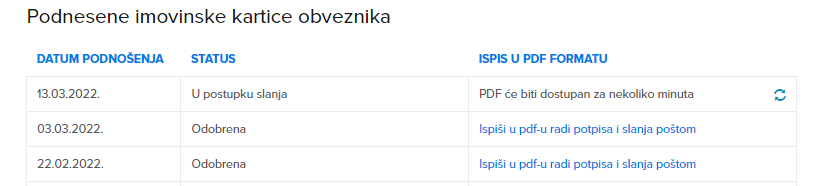 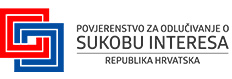 POTPISIVANJE I PODNOŠENJE IMOVINSKE KARTICE

A)   VLASTORUČNI POTPIS  -  potpisivanje

PDF generiran u korisničkom računu ili zaprimljen na mail, potrebno je ispisati, vlastoručno potpisati i ovjeriti.

Obveznik svojim potpisom na imovinskoj kartici jamči da su podatci koje je unio istiniti i da su u obrascu navedeni svi traženi podatci o statusu, dužnostima i imovini obveznika, njegova partnera i maloljetne djece.

U cilju potvrde identiteta obveznika, imovinsku karticu potpisom i pečatom ovjerava ovlaštena osoba u pravnoj osobi u kojoj obveznik obnaša dužnost (npr. pročelnik, tajnik u ustanovi, voditelj pravne službe u trgovačkom društvu i sl.).

Ne ovjerava se:
- IK za prestanak obnašanja dužnosti,
- IK za protek 12 mjeseci od prestanka obnašanja dužnosti
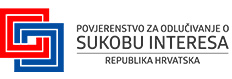 POTPISIVANJE I PODNOŠENJE IMOVINSKE KARTICE

A)   VLASTORUČNI POTPIS  -  podnošenje

Potpisani (i ovjereni) ispis PDF formata imovinske kartice dostavlja poštom ili osobno se na adresu Povjerenstva:

      Povjerenstvo za odlučivanje o sukobu interesa
                            10000 ZAGREB,
                            Ulica kneza Mislava 11/3

Važno ! 
Ako je obveznik odabrao vlastoručni potpis IK,
=> tek nakon zaprimanja izvornika potpisane (i ovjerene) IK  
     - se smatra da je IK podnesena, ali s datumom kad je poslana   
       elektronički
     - je moguće provesti provjeru i objavu IK;
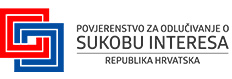 POTPISIVANJE I PODNOŠENJE IMOVINSKE KARTICE

B)   ELEKTRONIČKI POTPIS  -  

Pritiskom na opciju „Elektronički potpis i podnošenje" 
=>  Obveznik se preusmjerava na prijavu u sustav NIAS putem 
      portala e-Građani
      -  u tom sustavu vrši elektronički potpis XML dokumenta IK
         pomoću vjerodajnice odgovarajuće sigurnosne razine
      (propisivanje i uređivanje tehničkog postupka elektroničke 
      identifikacije u sustavu NIAS i elektroničkog potpisivanja u 
      cijelosti u nadležnosti SDURDD)

=>  u slučaju neuspješnog elektroničkog potpisa 
      - obveznik se preusmjerava nazad u elektronički obrazac
      - može odabrati vlastoručni potpis i podnošenje
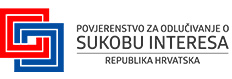 POTPISIVANJE I PODNOŠENJE IMOVINSKE KARTICE

B)   ELEKTRONIČKI POTPIS  -  generiranje PDF-a

=>  u slučaju uspješnog elektroničkog potpisa 
      - IK se šalje u elektroničkom obliku u sustav Povjerenstva,
      - Obveznik se preusmjerava na korisnički račun  

=>  IK zaprimljena u sustavu s elektroničkim potpisom smatra se
      valjano podnesenom Povjerenstvu
=>  generirani PDF format poslane IK služi samo za obveznikovu 
      evidenciju  -  ne šalje se na adresu Povjerenstva
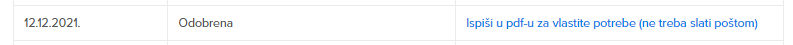 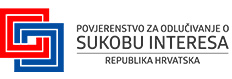 DOSTUPNOST OBRASCA IMOVINSKE KARTICE
 
Nakon što je imovinska kartica poslana elektroničkim putem u sustav Povjerenstva, obvezniku nije dostupan obrazac za podnošenje imovinske kartice sve dok se ne provede prethodna provjera imovinske kartice.

a) ako IK nije odobrena 
=>„Pravilno popunjavanje i ponovno podnošenje imovinske kartice”
b) ako je IK odobrena
=>„Podnošenje nove imovinske kartice”

Izuzetak je situacija kada obveznik prelazi sa jedne na drugu dužnost kada mu je omogućeno da, odmah nakon IK za prestanak obnašanja jedne dužnosti, podnese IK za početak obnašanja druge dužnosti.
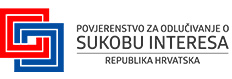 PROVJERA PODATAKA IZ PODNESENIH 
IMOVINSKIH KARTICA

PRETHODNA (ADMINISTRATIVNA) PROVJERA 
       - obveznički status podnositelja (postojanje obveze)
       - je li obveznik podnio IK u zakonskom roku 
       - provjera elektroničkog potpisa odnosno vlastoručnog potpisa i ovjere obrasca IK (za vlastoručno potpisane IK tijekom mandata)
       - provjera pravilnog i potpunog ispunjavanja obrasca IK

2.   REDOVITA PROVJERA
       - usporedba prijavljenih podataka s pribavljenim podacima
         nadležnih državnih tijela (i drugih vjerodostojnih izvora)   
          npr. Porezna uprava (JOPPD – svi dohotci, promet nekretnina i vozila i dr.);  
          zemljišne knjige (vlasništvo nekretnina);  MUP (vlasništvo vozila); 
          trgovački sudovi (sudski registar – posl. udjeli); SKDD (dionice); 
          Obrtni registar;  Registar OPG-a;  matice rođenih/umrlih/vjenčanih  i dr.
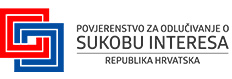 PRETHODNA (ADMINISTRATIVNA) PROVJERA

pravilna IK             odobravanje            objava

nepodnošenje 1. IK povodom 1. mandata 
                 pisani poziv (zaključak)            postupak (sankcija)
nepodnošenje ostalih IK             postupak (sankcija)
nepravilna IK             pisani poziv             postupak (sankcija)

2.   REDOVITA PROVJERA

  mogući nesklad            poziv na očitovanje
       a) dokazana točnost IK (opravdan /otklonjen nesklad)
                       nema postupka
       b) bez očitovanja / nije dokazana točnost IK         
                       postupak (sankcija)
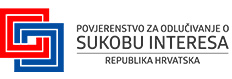 OBJAVA PODATAKA IZ IMOVINSKIH KARTICA

Svi podatci o imovini obveznika, njegova partnera i maloljetne djece su javni i nakon odobravanja IK, objavljuju se na  internetskoj stranici Povjerenstva.

Trajanje objave:
-   podaci ostaju objavljeni do isteka 12 mjeseci od kraja zadnjeg   
    mandata obveznika. 
-   dodatna objava podataka u trajanju od 90 dana 
    => po odobrenju IK povodom proteka 12 mjeseci od kraja  
         mandata.  

Ne objavljuju se osobni podatci obveznika, članova njegove obitelji i ostalih osoba, sukladno Zakonu o provedbi opće uredbe o zaštiti podataka i  tzv GDPR  Uredbi.

Oznaka       - u obrascu uz polja sa podacima koji se ne objavljuju.
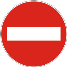 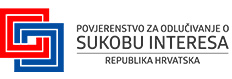 NAJČEŠĆE GREŠKE I PROPUSTI U POPUNJAVANJU OBRASCA

SVRHA PODNOŠENJA I.K.- najčešće:
kod ponovnog izbora/imenovanja  
kod pravilnog popunjavanja i ponovnog podnošenja IK
      (nakon što prethodno nije odobrena IK – treba navesti istu svrhu)
ispravak podataka (za ispravak prethodne odobrene IK, a ne za promjenu)

DATUMI AKTUALNOG MANDATA
najčešće kod ponovnog izbora/imenovanja na istu dužnost
uz to – propust navođenja podataka o prethodnom mandatu u posebnoj rubrici

PODACI O VJEROVNIKU I IZNOSU DUGA 
pogrešno se navode imena dužnika ili jamca umjesto banke ili druge pravne osobe prema kojoj postoji dug,
pogrešno se navodi trenutni iznos duga umjesto početni iznos glavnice
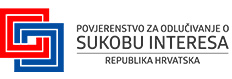 NAJČEŠĆE GREŠKE I PROPUSTI U POPUNJAVANJU OBRASCA

PODACI O NEKRETNINAMA  
     pogrešno se navodi samo površina kuće umjesto površine cijele     zemljišne čestice na kojoj je kuća sagrađena
-  pogrešno se navodi preračunata (zamišljena) površina suvlasničkog dijela umjesto navođenja površine cijele nekretnine i postotka suvl. udjela

UPIS REGISTRIRANIH VOZILA / PLOVILA 
- pravilno: u rubriku „Podaci o pokretninama koje se upisuju u javni registar”,       bez obzira na vrijednost;
- u ovu rubriku se upisuju vozila u vlasništvu (vozilo koje se  koristi temeljem leasinga navodi se u napomeni uz podatke o obvezi leasinga)

IMOVINSKI PODACI O SUBJEKTIMA SAMOSTALNIH DJELATNOSTI
obavezno se prijavljuju podaci o poslovnim subjektima samostalnih djelatnosti (obrt, OPG i sl.) čiji je obveznik ili obveznikov partner vlasnik/nositelj te primici (dohodak/dobit, potpore) i imovina vezani uz  poslovanje subjekata (posluju pod OIB-om vlasnika/nositelja- fizičke osobe)
* ne prijavljuje se imovina koja glasi na trgovačko društvo (zasebni subjekt)
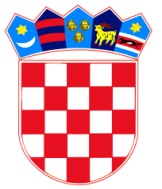 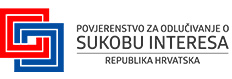 NAJČEŠĆE GREŠKE I PROPUSTI U POPUNJAVANJU OBRASCA

UPIS PODATAKA U ZAVRŠNU RUBRIKU „NAPOMENA” 
upis podataka koje treba upisavati u pripadajuće rubrike 
Primjer: nabrajanje zemljišnih čestica, navođenje leasinga za osobno vozilo (upis u rubriku „Podatci o obvezama”) 
Upozorenje: tekst upisan u otvorenim napomenama i u završnu rubriku ”Napomena” se u cijelosti objavljuje te u nju ne treba unositi osobne podatke i podatke izravno povezane s osobnim podacima                      (ime i prezime, adresa, OIB, broj kat. čestice ili z.k. uloška i dr.)          

RUKOM PISANE IZMJENE PODATAKA NA ISPISANOM OBRASCU
NE PRIHVAĆAJU SE! - potpisani i ovjereni PDF je potvrda elektronički poslane IK i zato podaci moraju biti identični

OVJERA IMOVINSKE KARTICE
- ovjeru supotpisuje osoba ovlaštena dati potpis uz pečat (npr. pročelnik),
- NE čelnik tijela (pogotovo sam podnositelj IK ne može sam sebi ovjeriti potpis)
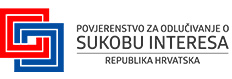 ČESTI UPITI OBVEZNIKA KOD POPUNJAVANJA OBRASCA

MIROVINA 
primljeni mjesečni iznos -  u rubriku „Podaci o ostalim prihodima” odnosno „Drugi primitci bračnog druga...”   

PRIMICI VEZANI UZ RODITELJSTVO
naknada plaće za vrijeme komplikacija u trudnoći, rodiljnog i roditeljskog dopusta  -  u rubriku „Podaci o ostalim prihodima” odnosno „Drugi primitci bračnog druga...” , uz naznaku isplatitelja (svaka vrsta primitka zasebno s obzirom na različitog isplatitelja HZZO / ministarstvo)

PRIMICI OD SAMOSTALNE DJELATNOSTI
u rubriku „Plaća od drugog poslodavca”/ „Plaća bračnog druga...”  -  ako si vlasnik/nositelj posl. subjekta isplaćuje mjesečni iznos kao plaću
u rubriku „Ostali prihod” / „Drugi primici bračnog druga...”  -               neto dohodak/dobit na godišnjoj razini posl. subjekta u kojem je vlasnik/nositelj, ostvaren u prethodnoj kalendarskoj godini. 
zasebno se prijavljuju potpore/subvencije isplaćene za poslovanje
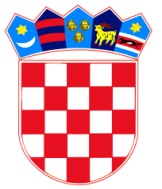 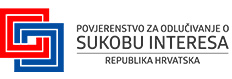 ČESTI UPITI OBVEZNIKA KOD POPUNJAVANJA OBRASCA

IZGRAĐENOST NEKRETNINA
zemljište s objektima prijavljuje se
     a) primarno - kao „kuća s okućnicom” / „vikendica sa zemljištem” uz     navođenje površine cijele čestice i vrijednost cijele nekretnine 
     (uz mogućnost naznake pojedinih objekata u napomeni) ,
     b) alternativno – pojedinačni upis zemljišta, kuće i druge trajne građevine, uz zasebno navođenje neto korisne površine i vrijednosti 
kuće u izgradnji  - prijavljuju se kao kuće/vikendice ako su u završnoj fazi izgradnje i podobne za boravak, neovisno je li u tom trenutku postoji uporabna dozvola odnosno podobnost za upis u katastar i ZK

VRIJEDNOST NEKRETNINA
prijavljuje se približna tržišna vrijednost (javno dostupni podaci)
iznimno, kada se tijekom mandata prijavljuje stjecanje nove nekretnine, prijavljuje se vrijednost iz ugovora 
promjene vrijednosti tijekom mandata – prijavljuju se ako su posljedica fizičkog utjecaja (bitni građevinski radovi, potres) ili prenamjene. 
Promjene zbog kretanja cijena na tržištu - prijava samo kod novog mandata
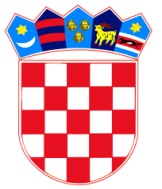 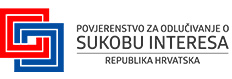 ČESTI UPITI OBVEZNIKA KOD POPUNJAVANJA OBRASCA

ZADRŽANA SREDSTVA OD PRODAJE IMOVINE - ŠTEDNJA
novčana sredstva, koja su stečena prodajom imovine prijavljuju se kao štednja (obavezno ako zajedno s ostalom štednjom premašuju neto primitke obveznika na godinišnjoj razini), osim ako se istovremeno prijavljuje stjecanje druge imovine, kupljene istim sredstvima u istoj godini  

ŽIVOTNO OSIGURANJE S ELEMENTIMA  ŠTEDNJE  
„Podaci o obvezama” -  iznosi premija koji se uplaćuju osiguravatelju, preračunati na mjesečnu razinu  
„Ostali prihodi“ / „Drugi primici bračnog druga...“ – isplaćeni iznos u slučaju da se osiguraniku isplaćuju osigurnine za vrijeme trajanja ugovora, ili ako mu je isplaćena ugovorena svota po doživljenju ili kapitalizirana svota u slučaju otkupa police prije isteka
-  „Novčana kunska ili devizna štednja” - trenutno kapitalizirani iznos  (odnosno iznos o kojem je zadnje izvijestio osiguravatelj), obavezno ako zajedno s ostalom štednjom premašuju neto primitke obveznika na godinišnjoj razini, uz odabir „od osiguranja“ kao način stjecanja
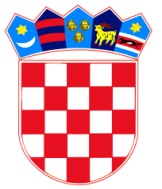 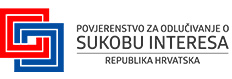 SMJERNICE I UPUTE POVJERENSTVA
O POPUNJAVANJU I PODNOŠENJU IMOVINSKIH KARTICA

Na internetskim stranicama Povjerenstva objavljene su smjernice i upute Povjerenstva, od kojih je trenutno 5 vezano uz obvezu podnošenja imovinskih kartica obveznika:
Smjernica i uputa od 13. travnja 2018. g.
https://www.sukobinteresa.hr/sites/default/files/dokumenti_clanaka/smjernica_i_uputa_-_zastupnicki_pausal.pdf 
Smjernica i uputa od 24. prosinca 2018. g.
https://www.sukobinteresa.hr/sites/default/files/dokumenti_clanaka/smjernica_i_uputa-podnosenje_izvjesca_povodom_promjene.pdf 
Smjernica i uputa od 24. lipnja 2020. g.
https://www.sukobinteresa.hr/sites/default/files/dokumenti_clanaka/smjernica_i_uputa_prijava_promjene_trzisne_vrijednosti_nekretnine_uslijed_kretanja_cijena_na_trzistu_nekretnina.pdf 
Smjernica i uputa od 24. lipnja 2020. g.
https://www.sukobinteresa.hr/sites/default/files/dokumenti_clanaka/smjernica_i_uputa_prijava_nekretnine_s_vise_objekata_i_prijava_kuce_u_izgradnji.pdf
Smjernica i uputa od 30. srpnja 2021. g.
https://www.sukobinteresa.hr/hr/smjernice-upute/smjernica-uputa-o-podnosenju-izvjesca-povodom-proteka-12-mjeseci-od-dana-prestanka
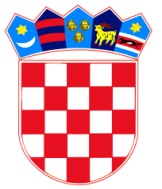 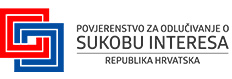 ŠTO U SLUČAJU DVOJBE ?

Detaljne upute za popunjavanje obrasca imovinska karticaa o imovinskom stanju (https://www.sukobinteresa.hr/hr/upute/uputa-za-podnosenje-izvjesca-o-imovinskom-stanju )

Smjernice i upute Povjerenstva (https://www.sukobinteresa.hr/hr/guidelines) 

Obratite nam se izravno 
      - e-mailom (info@sukobinteresa.hr) 
      - telefonom (01/55 59 527 )

d)  Podnesite zahtjev za mišljenjem Povjerenstva 
      - za sva složenija pitanja za koja je nužno tumačenje Povjerenstva 
      - putem obrasca u korisničkom računu
      - e-mailom
      - poštom
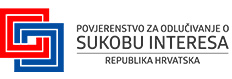 ZAHVALJUJEMO 
NA 
POZORNOSTI
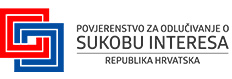 PITANJA I ODGOVORI








                                                
                   

 Povjerenstvo za odlučivanje o sukobu interesa
 Zagreb, ulica kneza Mislava 11/3
tel: +385/1/5559 527  /  e-mail: info@sukobinteresa.hr
www.sukobinteresa.hr
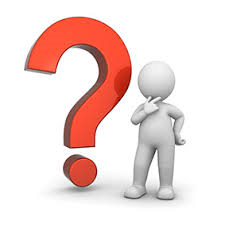